ADEE 2021: Strasbourg Online May to August 2021
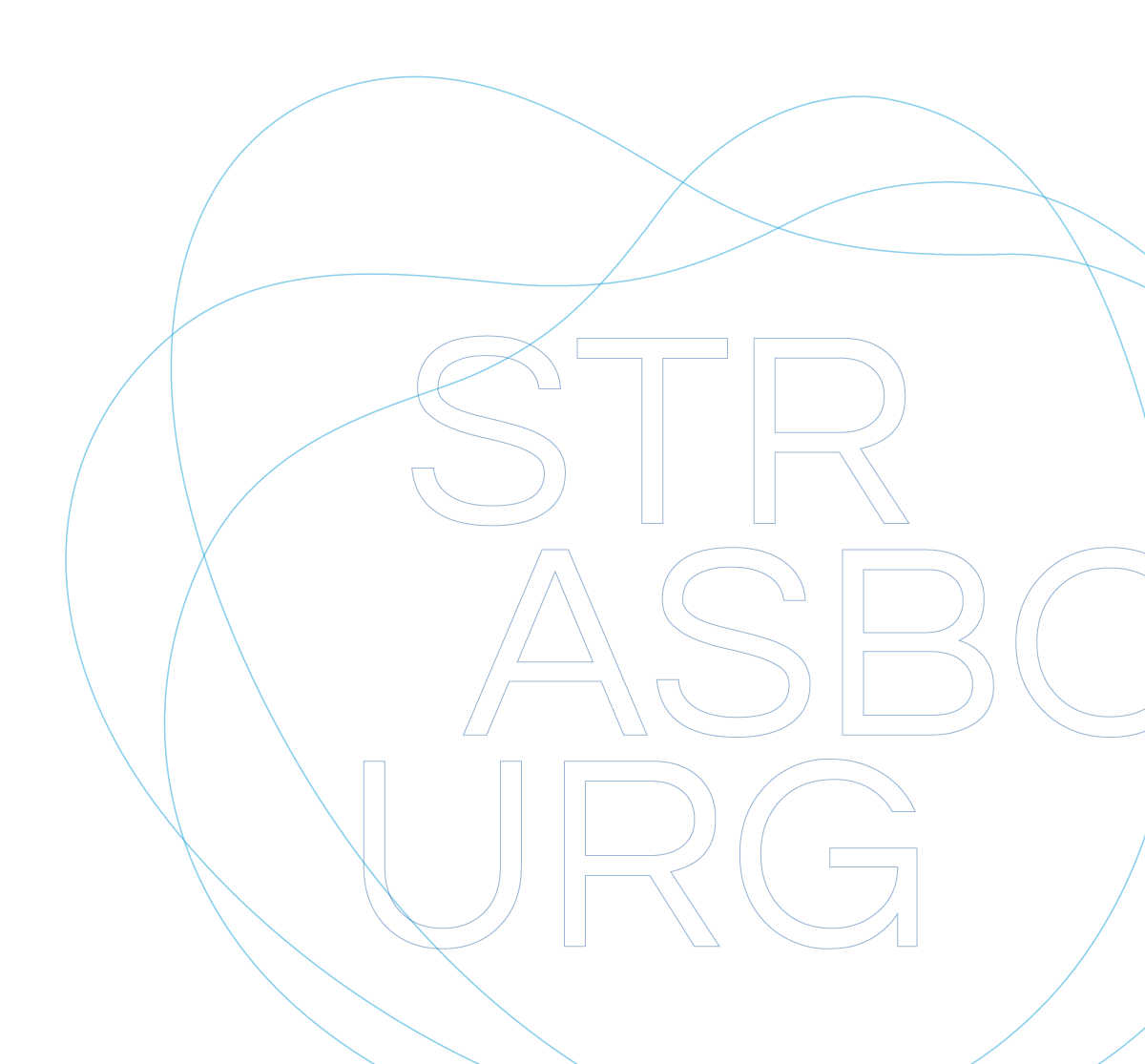 Poster: Theme
Insert title here
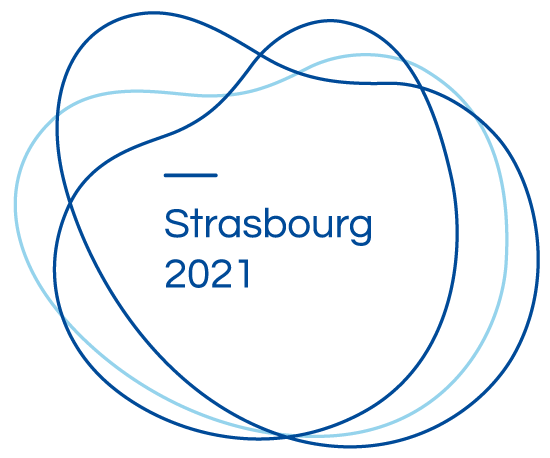 Insert author and affiliation here
Background 

Insert your text and graphic here
Aims & Objectives 

Insert your text and graphic here
Materials & Methods    

Insert your text and graphic here
Conclusions 

Insert your text and graphic here
Results

Insert your text and graphic here
Discussion 

Insert your text and graphic here
References

Insert your references here